РОЗВ’ЯЗУВАННЯ ЗАДАЧ
МЕХАНІЧНІ ВЛАСТИВОСТІ ТВЕРДИХ ТІЛ
ФОРМУЛИ ДЛЯ РОЗВ’ЯЗУВАННЯ ЗАДАЧ
σ –МЕХАНІЧНА НАПРУГА (Па)
ε –ВІДНОСНЕ ВИДОВЖЕННЯ
Е -модуль Юнга (Па)
Закон Гука
ЖОРСТКІСТЬ ЗАЛЕЖИТЬ ВІД
ФОРМУЛИ ДЛЯ РОЗВ’ЯЗУВАННЯ ЗАДАЧ
ДОВЖИНИ
МАТЕРІАЛУ
ПЛОЩІ ПОПЕРЕЧНОГО ПЕРЕРІЗУ
Металевий стержень довжиною 5 м і площею поперечного перерізу 0,01 кв.м. підвішали груз 10000н він видовжився на 0,01м. Найти відносне видовження та механічну напругу
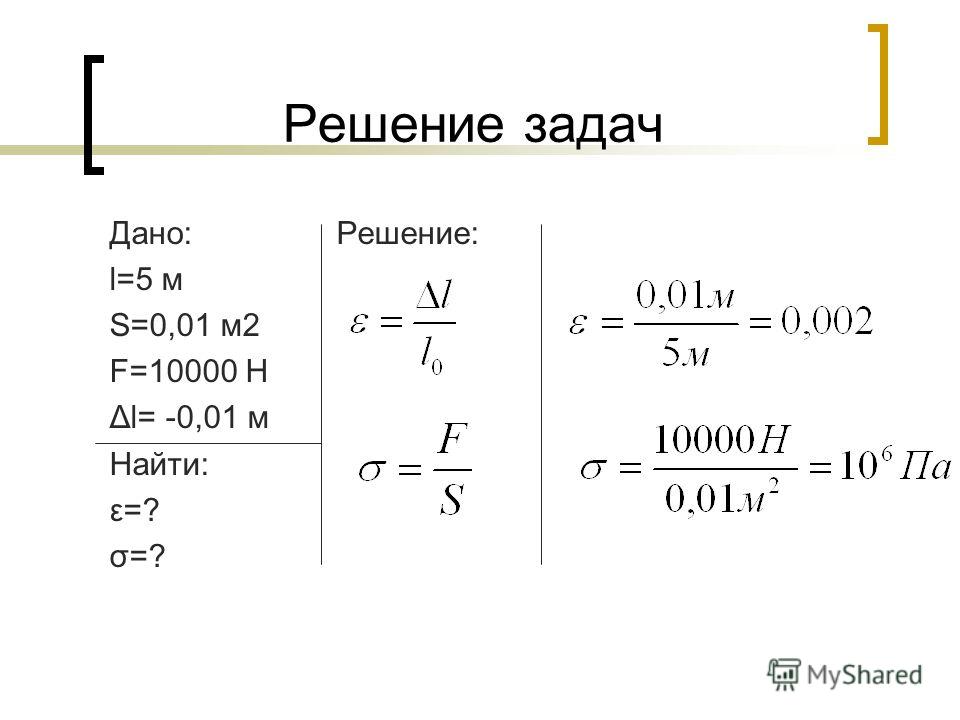 Груз якої маси необхідно  підвісити до сталквого тросу довжиною 2 м і діаметром 1 см, щоб він видовжився на 1 мм? Модуль Юнга для сталі Е = 2 х  1011 Па.
А. 400 кг;	  
В. 600 кг;                 
Д. 800 кг.Б. 500 кг;                 
Г. 700 кг;
Для визначення модуля пружності  речовини  зразок площею поперечного перерізу 
1 см2 розтягуютьют з силою 
2 • 104 Н. При цьому  відносне видовження слановить  рівним 0,1%. Найти модуль  пружності речовини зразка.
А. 100 ГПа;	  
В. 200 ГПа;           
Д. 300 ГПа.Б. 150 ГПа;               
Г. 250 ГПа;
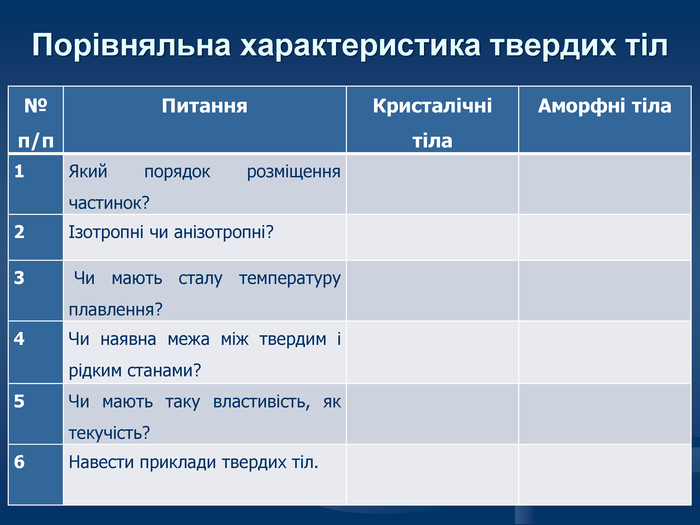